Electrical Principles
Topic 2: Electromagnetism
Assumed prior learning
05_01_00
05_01_02
05_02_01
05_03_01
05_04_01
[Speaker Notes: Note for navigation on site: 
This information needs to be taken into account and needs to stated on the LMS, perhaps as part of the introduction?]
Outcomes
By the end of this unit the learner will be able to:
Describe how a current through a conductor creates a magnetic field around the conductor
Describe how to increase the strength of the magnetic field produced around a current carrying conductor
Determine the direction of the magnetic field produced around a current carrying conductor
Describe the applications of the electromagnetic effect
Unit 2.2: The Electromagnetic Effect
Electricity and Magnetism - https://www.youtube.com/watch?v=N2yQYwlDkYI
Magnetism: Crash Course Physics - https://www.youtube.com/watch?v=s94suB5uLWw
Introduction
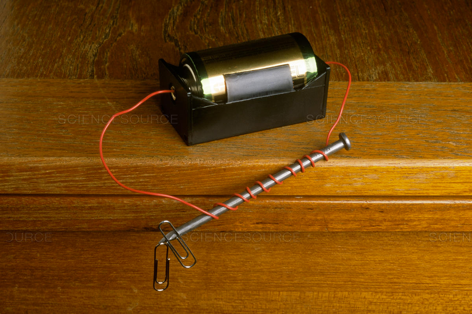 We said in the last unit that electricity and magnetism are opposite sides of the same coin.
In this unit we will start to see why this is the case by exploring the electromagnetic effect – how a current flowing in a wire generates a magnetic field around the wire.
Electromagnetic experiment
The best way for you to learn about the electromagnetic effect is for you to explore it for yourself. Here is a very simple experiment for you to try.
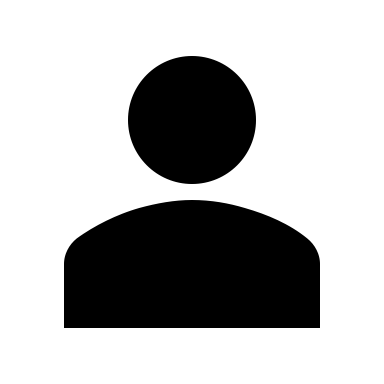 Click the button to download the instructions for doing the experiment. When you are done, you can watch the video of the experiment being done.
YT01
Instructions
[Speaker Notes: Instructions = on click, open Doc01 in a new window. See appendix for brief.
YT01 = on click, play YT01 full screen. YT01 = https://www.youtube.com/watch?v=Zfv-0bQtqaE]
The main circuit
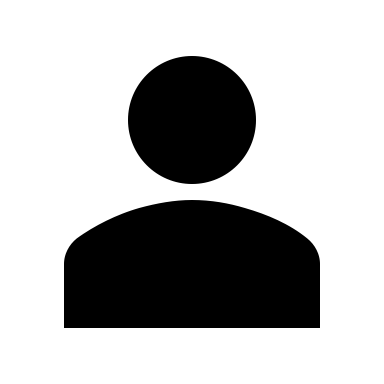 Once you have done the experiment a few times, take a video of you doing the experiment where you try to explain why you observe what you observe. Upload this video to your online profile.
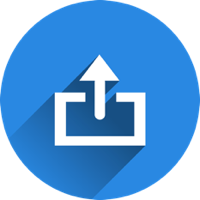 Choose video
Upload
[Speaker Notes: Img02 = https://cdn.pixabay.com/photo/2016/01/03/00/43/upload-1118929_960_720.png

Choose video = Launch file selection window
Upload = Upload file]
The electromagnetic effect
We saw in our experiment that when there was a current flowing through the wire, the magnetised needle was deflected. The only thing that would deflect a magnetised needle is another magnetic field.
This is the Electromagnetic Effect.
The Electromagnetic Effect:
A current flowing through a wire produces a magnetic field around the wire.
The shape of the magnetic field
But what shape is this magnetic field? To find out, we can do another experiment as shown in this video.
YT02
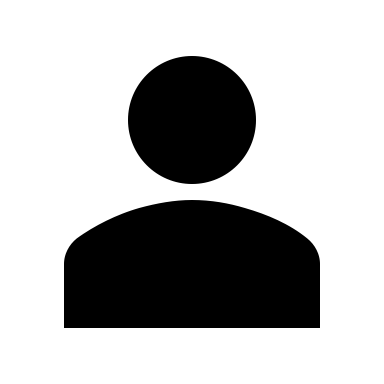 Watch the video to learn about the shape of the magnetic field around a current carrying wire.
[Speaker Notes: YT02 = on click, play YT02 full screen. YT02 = hthttps://v637g.app.goo.gl/Bta4qJQPazJaPAiv9]
The Right Hand Rule
The magnetic field formed around a current carrying wire is a set of concentric circles. We can work out which way the magnetic field lines go using the “right hand thumb rule”.
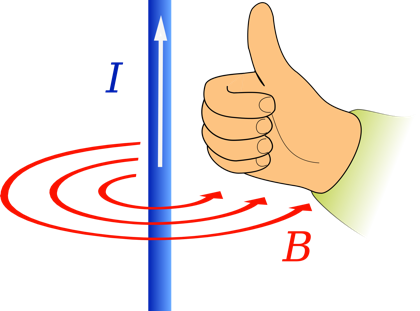 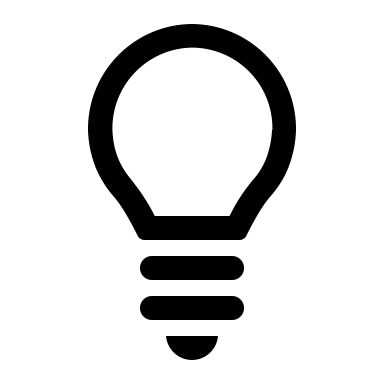 Point your right thumb in the direction of conventional  current. Your fingers curl in the direction of the field lines.
[Speaker Notes: Img03 = https://upload.wikimedia.org/wikipedia/commons/thumb/3/3e/Manoderecha.svg/2000px-Manoderecha.svg.png – marked for reuse]
The Right Hand Rule
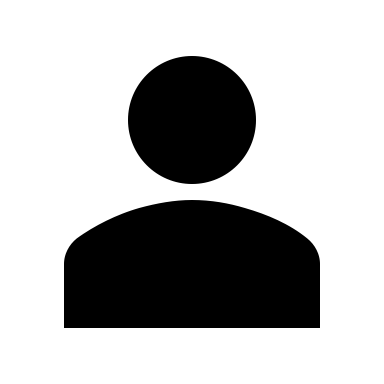 Choose by clicking on the correct arrow, which way the field lines go if conventional current flows from left to right in the wire.
[Speaker Notes: Multiple choice question

Correct answer is on the right.
Feedback
Correct – Excellent job
Incorrect – That is not right. Point your right thumb in the direction of the conventional current flow and your fingers will curl in the direction of the magnetic field.]
The arrow convention
To make it easier to visualise the direction of current flow and the resulting magnetic field, we use the arrow convention..
A dot represents conventional current flowing towards you OUT of the page like the tip of an arrow.
A cross represents conventional current flowing away from you INTO the page like the feathers of an arrow.
[Speaker Notes: Img04 = redraw or source similar
Img05 = redraw or source similar]
Making a stronger magnetic field
One way to make the magnetic field around a wire stronger is to increase the current through it.
But another way is to turn the wire into a coil (called a solenoid). Then all the magnetic fields around each individual loop add up to a stronger overall field.
YT03
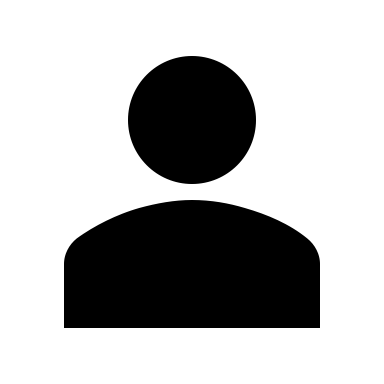 Watch the video to see the shape of the overall magnetic field.
[Speaker Notes: YT03 = on click, play YT03 full screen. YT03 = hthttps://www.youtube.com/watch?v=BVIoEbC2l84]
Like a bar magnet
The resulting field lines of a solenoid look just like a bar magnet.
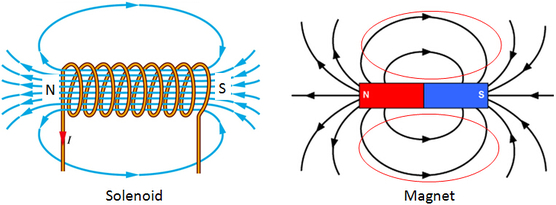 [Speaker Notes: Ing06 = http://www.excelatphysics.com/uploads/3/1/7/5/31758667/1462103.jpg?558 – redraw but with very similar field lines]
Where’s North?
To work out where the North pole of the solenoid is, use the “right hand rule” again.
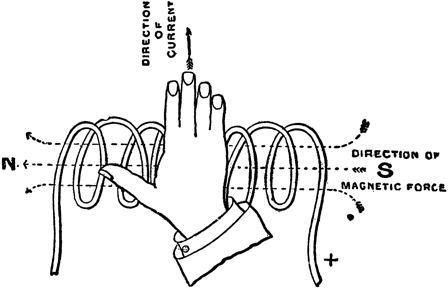 Curl your fingers in the direction of conventional current through the wire. Your thumb will point to the North pole.
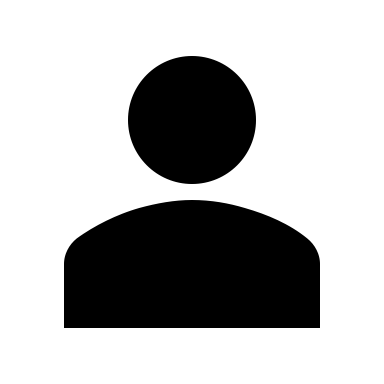 [Speaker Notes: Ing07 = Img11 from 07_01_01]
Solenoid Field Lines
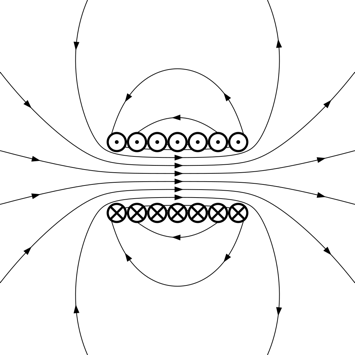 This is what the field lines of a solenoid look like. Remember The dots represent current coming towards you and the crosses represent current going away from you.
Click on the side of the image where the north pole will be.
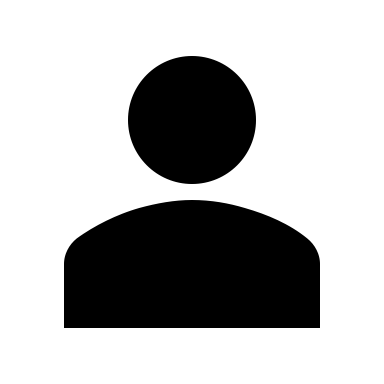 [Speaker Notes: Img08 = Img12 from 07_01_01

Interaction: North is on the right side of the image. Provide following feedback:
Correct – well done. If you curl the fingers of your right hand in the direction of conventional current, your thumb will point to North (show image the correct hand position).
Incorrect – This is where the South pole will be. Remember, you need to use your right hand and you need to point your fingers in the direction of conventional current. The dots at the top tell us current is coming towards us. Have a look (show image of the correct hand position).]
Iron core
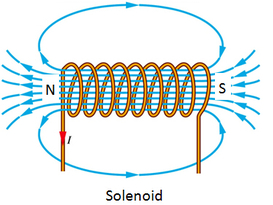 Notice how the field lines are most concentrated inside the solenoid. We can concentrate the field and make it even stronger by inserting an iron core into the solenoid.
Add an iron core
[Speaker Notes: Img09 = part of Img06
Img10 = Img09 + iron rod inside solenoid + more field lines e.g. https://qph.fs.quoracdn.net/main-qimg-56e8620ea4eab70d4f0a7e0e29a3dd8e]
How To Make A Stronger Magnet
We can make the magnetic field resulting from the current flowing through a wire stronger in four ways.
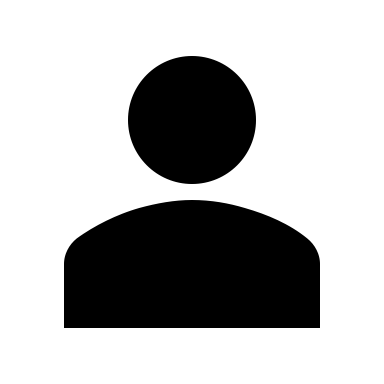 Click on the numbers to see each point.
Increase the current through the wire
1
Turn the wire into a coil
2
Increase the number of turns in the coil
3
Wrap the wire around a soft iron core
3
[Speaker Notes: Present boxes with just the number. On click/touch, reveal the full statement as a slide right animation

Display small animations to indicate that boxes can be clicked/touched]
What’s it good for?
So many things in modern life rely on the electromagnetic effect and the electromagnets it creates. One simple example is the electric bell.
YT04
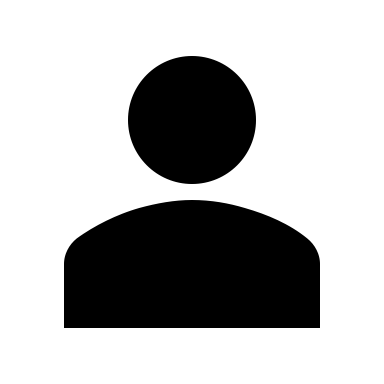 Watch the video to learn how it works.
[Speaker Notes: YT04 = on click, play YT04 full screen. YT04 = https://www.youtube.com/watch?v=nygn7wB7658]
Test Yourself
We have come to the end of this unit. Answer the following questions to make sure you understand what magnetism is.
Question 1
Which diagram correctly depicts the magnetic field lines.
b)
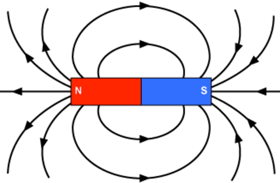 Img17
d)
c)
Img18
Img19
[Speaker Notes: Img11
Img12 = same as Img11 but with arrows on field lines in opposite direction
Img13 = same as Img11 but with no field lines going from N to S pole – all just go out into space
Img14 = Img11 but with some field lines crossing and joining


MCQ:
Correct answer: a

Feedback:
= Well done. That’s right. Field lines are always drawn from the north to the south pole and they never cross or join.
= That is not correct. Field lines are always drawn from the north to the south pole. The field lines in this diagram are going from south to north.
= That is not correct. Field lines always go from the north to south pole even if our diagram is not big enough to show the full line. In this diagram, even the field lines closest to the magnet do not form a closed path.
= That is not correct. Field lines never cross, touch or join.]
Question 2
Which diagram shows the weakest magnetic field.
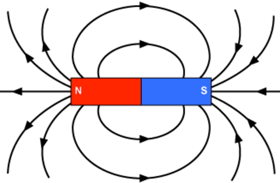 b)
Img16
[Speaker Notes: Img15
Img16 – same as Img15 but with double the field lines

MCQ:
Correct answer: a

Feedback:
= Well done. That’s right. The field lines in this diagram are further apart than in the other diagram. Another way to say this is that there are fewer field lines in area around the magnet than in the other diagram.
= That is not correct. The more field lines in a given area, the stronger the magnetic field. In this diagram there are more field lines in any given area around the magnet. Another way to say this is that the field lines are closer together.]
Question 3
Like poles…

Attract
Repel
[Speaker Notes: MCQ:
Correct answer: b

Feedback:
= That is not correct. Like poles repel each other. Unlike poles attract.
= Well done. That’s right. Like poles repel.]
Question 4
True or false. Anything can be made into a permanent magnet.

True
False
[Speaker Notes: MCQ:
Correct answer: b

Feedback:
= That is not correct. Only certain materials, called ferromagnetic materials, can be made into permanent magnets.
= Well done. Only certain materials, called ferromagnetic materials, can be made into permanent magnets.]
Question 5
Document Briefing – Doc01 (1 of 3)
Create an annotated PDF worksheet with the following steps. Having pictures of each step of screen grabs from https://www.youtube.com/watch?v=Zfv-0bQtqaE would be beneficial.
Do do this experiment you will need
2 polystyrene or paper cups
A piece of thin wire
A sewing needle
Tape
A 9V battery
A bar magnet (the stronger the better but even a fridge magnet will do)
Start out by magnetising your sewing needle. Hold the bar magnet in your hand and rub the end of the magnet along the length of the needle a few times. The weaker your magnet, the more times you will need to rub it. Check that the needle is magnetised by trying to pick up a pin or some other small metal object.
Document Briefing – Doc01 (2 of 3)
Next cut out the bottom of one of your cups so that you have a round flat disk and tape the magnetised needle to the disk through the centre. Taping the needle on top of a thick red line across the disk can make things easier later on.
Now fill the other cup with water and float the disk with the needle on it. It should orientate itself to North. If not, you will need to magnetise the needle more.
If your piece of wire has any plastic coating on in, you need to strip this off. You can use the blade of a knife or pair of scissors for this. Tape the one end of the wire to one of the terminals of your 9V battery.
Lay the wire over the cup parallel to the needle and connect the other end of the wire to the other battery terminal. Observe what happens to the needle. Why do you think this happens?
Document Briefing – Doc01 (3 of 3)
Next, keep the wire laid over the cup parallel to the needle but this time reverse the battery connections i.e. connect each end to the other terminal and observe what happens to the needle. Why do you think this happened?
Lay the wire over the cup, but this time perpendicular (at right angles) to the needle and connect it to the battery. Observe what happens. Why do you think this happened?